Assessing your mindfulness
ATTENTION NETWORK TEST
Three networks
Alerting 
Orientation
Executive Control
The Attention Network Test
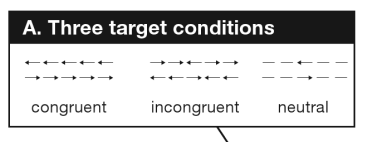 Executive Control Network
The Attention Network Test
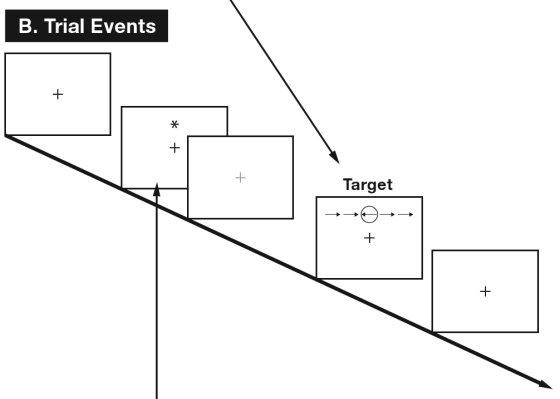 The Attention Network Test
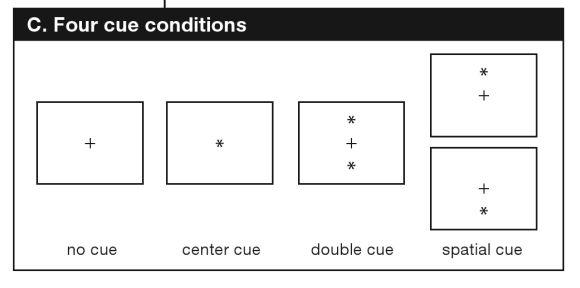 Attention Network Test
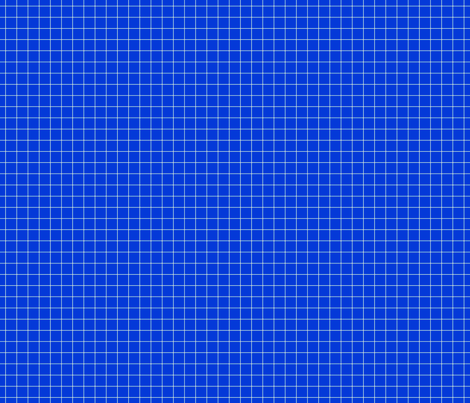 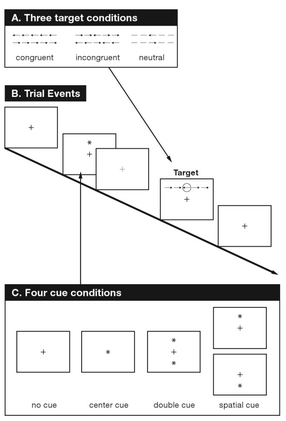 Measuring Network Efficiency
ANT measures the efficiency of our ability to:

Be aware of something happening and turn our attention to it (Alerting Network)

Place a new event in context (Orienting Network)

Plan what do do about it (Executive Control Network)

Assesses these abilities at high speed (480 – 700 milliseconds)
The Attention Network Test
Alerting network is measured by the time difference between responses when there is a prompt and no prompt.

Orienting network is measured by the time difference between responses when there is an orienting cue (up or down) and no cue.

Executive control network is measured by the time difference between responses when there are conflicting flankers and when not.
Mindfulness and network efficiency
“In general, anxiety inhibits attentional control on a 
specific task by impairing processing efficiency. . . . Even 
four days of mindfulness  training can significantly improve 
visuo-spatial processing, working memory  and
and executive functioning.”

“Probing the Mechanisms of Attention,” Posner, Rueda & Kanske; The Handbook of Psychology, Cambridge University Press, 2007
Alerting network is measured by the time difference between responses when thereis a prompt and no prompt.Orienting network is measured by the time difference between responses whenthere is an orienting cue (up or down) and no cue.Executive control network is measured by the time difference between responseswhen there are conflicting flankers and when not..